Analytická geometria v priestore
Analytická geometria je oblasť matematiky, v ktorej sa študujú geometrické útvary a vzťahy medzi nimi pomocou ich analytických vyjadrení
Praktický význam analytického vyjadrenia je v tom, že vieme ľahko zistiť - vypočítať, či bod X je bodom daného útvaru, ak poznáme súradnice bodu X. 
Pomocou zvolenej súradnicovej sústavy vieme každý základný geometrický útvar vyjadriť jednoznačne v tvare istej rovnice (alebo nerovnice - NR). 
Vzťah medzi príslušným geometrickým útvarom a jeho rovnicou (NR) je daný nasledovným pravidlom: Ľubovoľný bod X leží v danom útvare práve vtedy, ak jeho súradnice spĺňajú rovnicu (NR) útvaru.
Na základe tohto pravidla prienikom útvarov U1 a U2 je množina všetkých bodov, ktorých súradnice spĺňajú súčasne rovnice (NR) obidvoch týchto útvarov, t. j. sústavu týchto rovníc (NR).
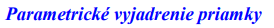 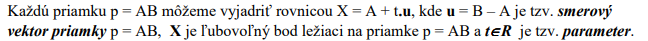 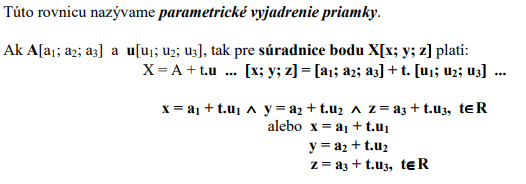 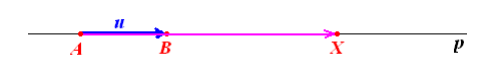 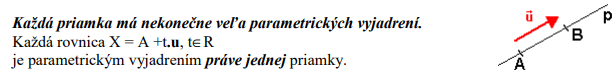 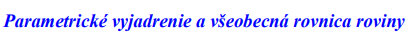 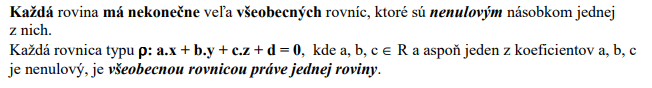 Všeobecná rovnica roviny existuje len v priestore (3D)
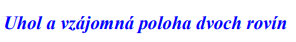 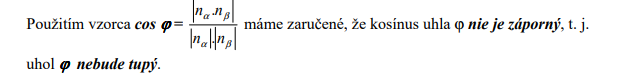 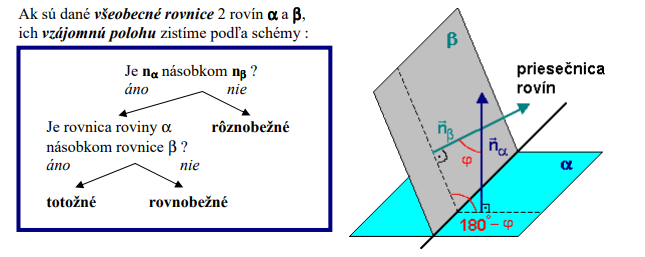 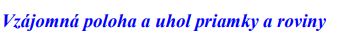 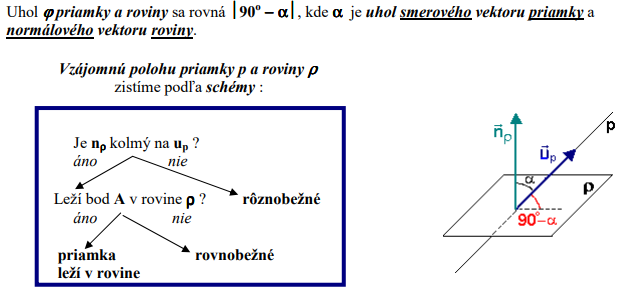 Uhol, ktorý zviera smerový vektor priamky s normálovým vektorom roviny vypočítame pomocou skalárneho súčinu:
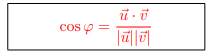 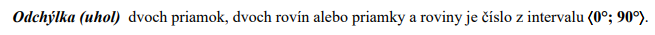 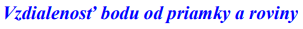 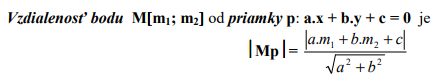 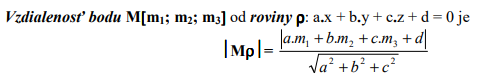 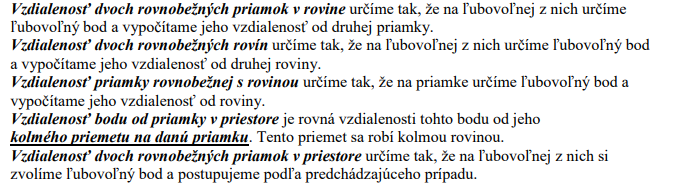 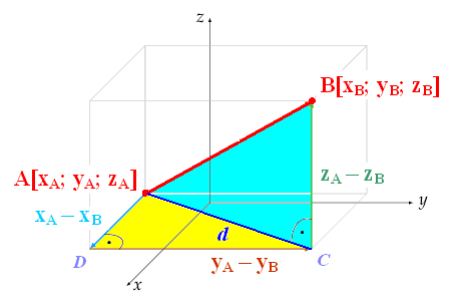